KRITIČKA PROCJENA INFORMACIJA
Antonio Bošnjak
Tijekom procjenivanja web-stranica trebamo si postaviti sljedeća pitanja:
    -tko je autor/ica stranice?
    -kada je stranica objavljena?
    -zašto je stranica objavljena?
    -jesu li informacije pouzdane?
    -kakvim je stilom tekst napisan?
PITANJA ZA PROCJENU WEB-stranice
Tko je autor web-stranice?
Autor stranice je nepoznata osoba bez napisane profesije
Autor stranice je poznata firma
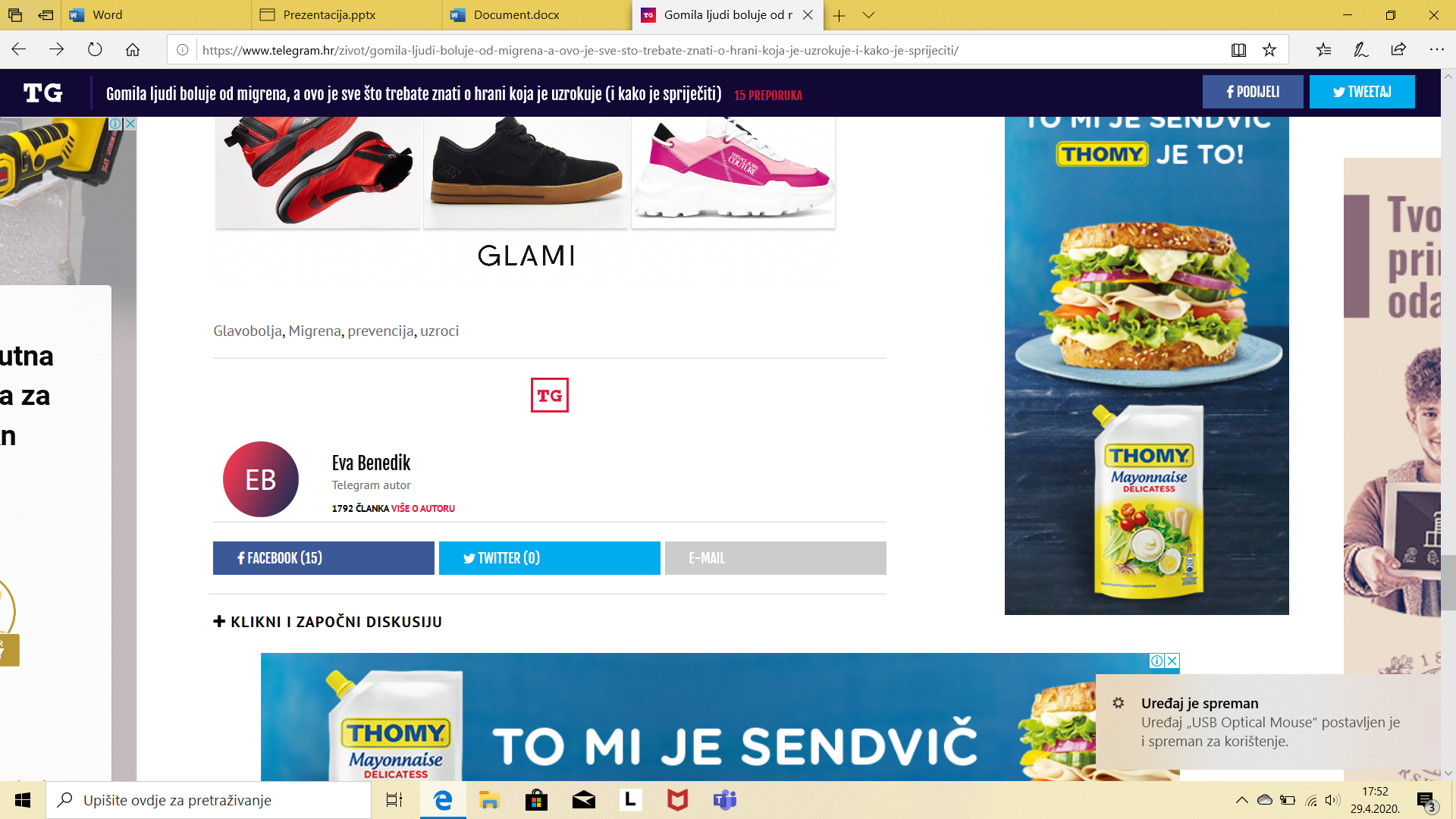 Kada je stranica objavljena?
Stranica je objavljena prije 5 godina bez ikakvog aužuriranja
Datum nije precizno određen ,ali na osnovu godina vidimo da se stranica redovito aužurira
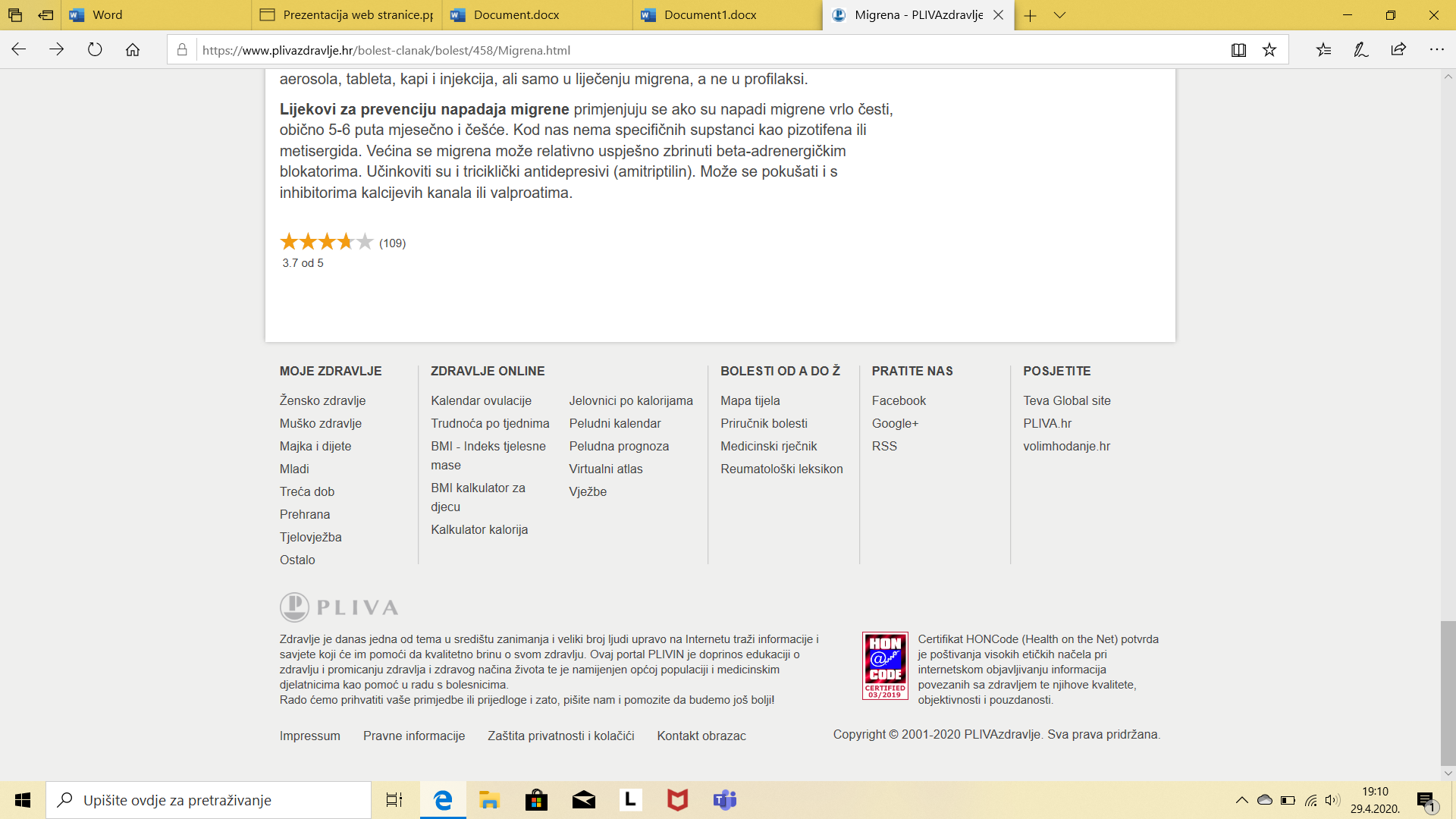 Zašto je stranica objavljena?
Autor ističe da je stranica objavljena da pomogne ljudima
Autor u tekstu ističe da su mliječni proizvodi od velike pomoći ,a kasnije se postavlja reklama upravo vezana za to 
Najvjerojatnije je stranica napravljena da autor promovira svoj proizvod
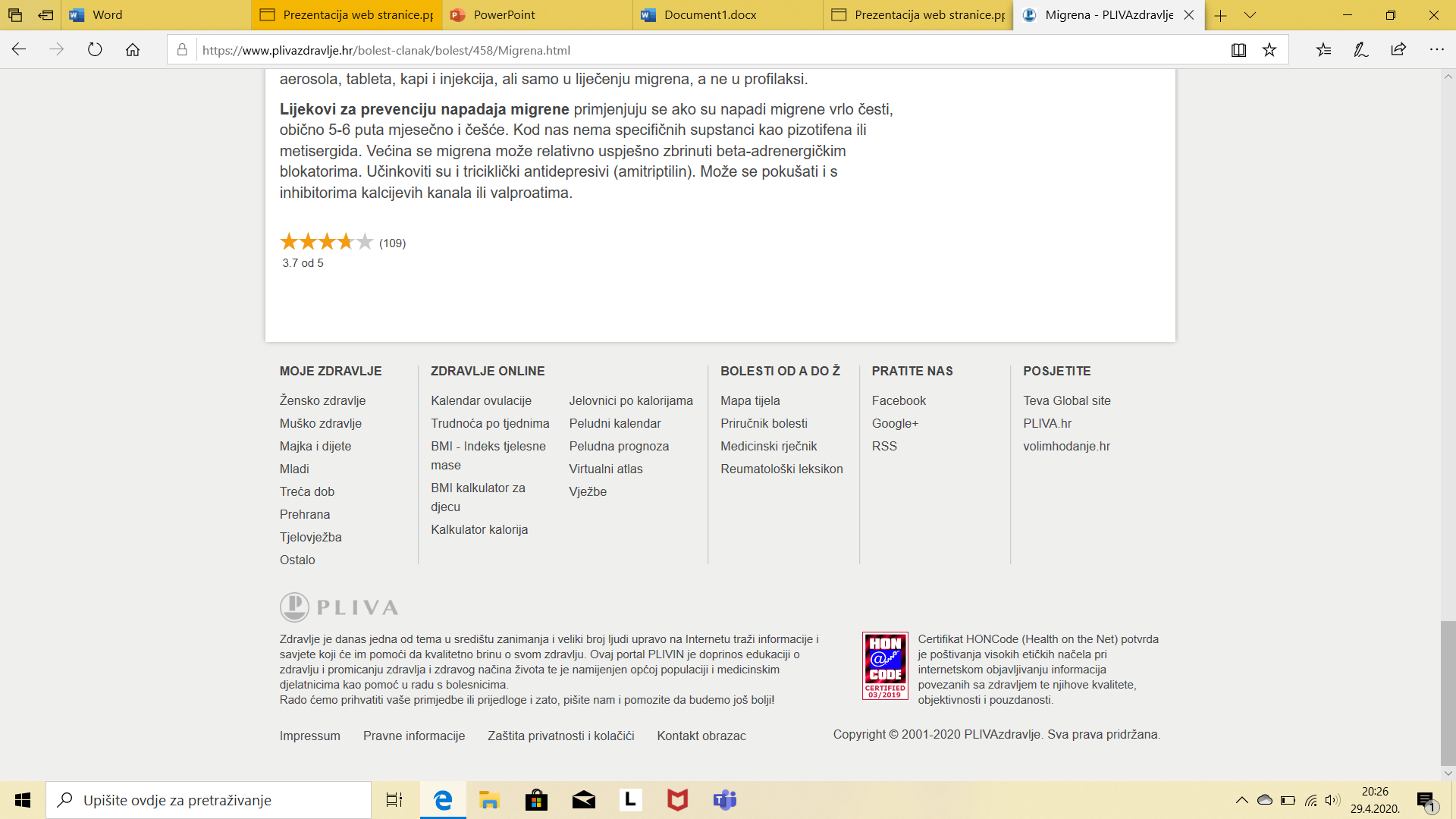 Jesu li informacije pouzdane?
Autor ne objašnjava činjenice ili nema odgovore na njih
Autor potvrđuje provjerenost informacija
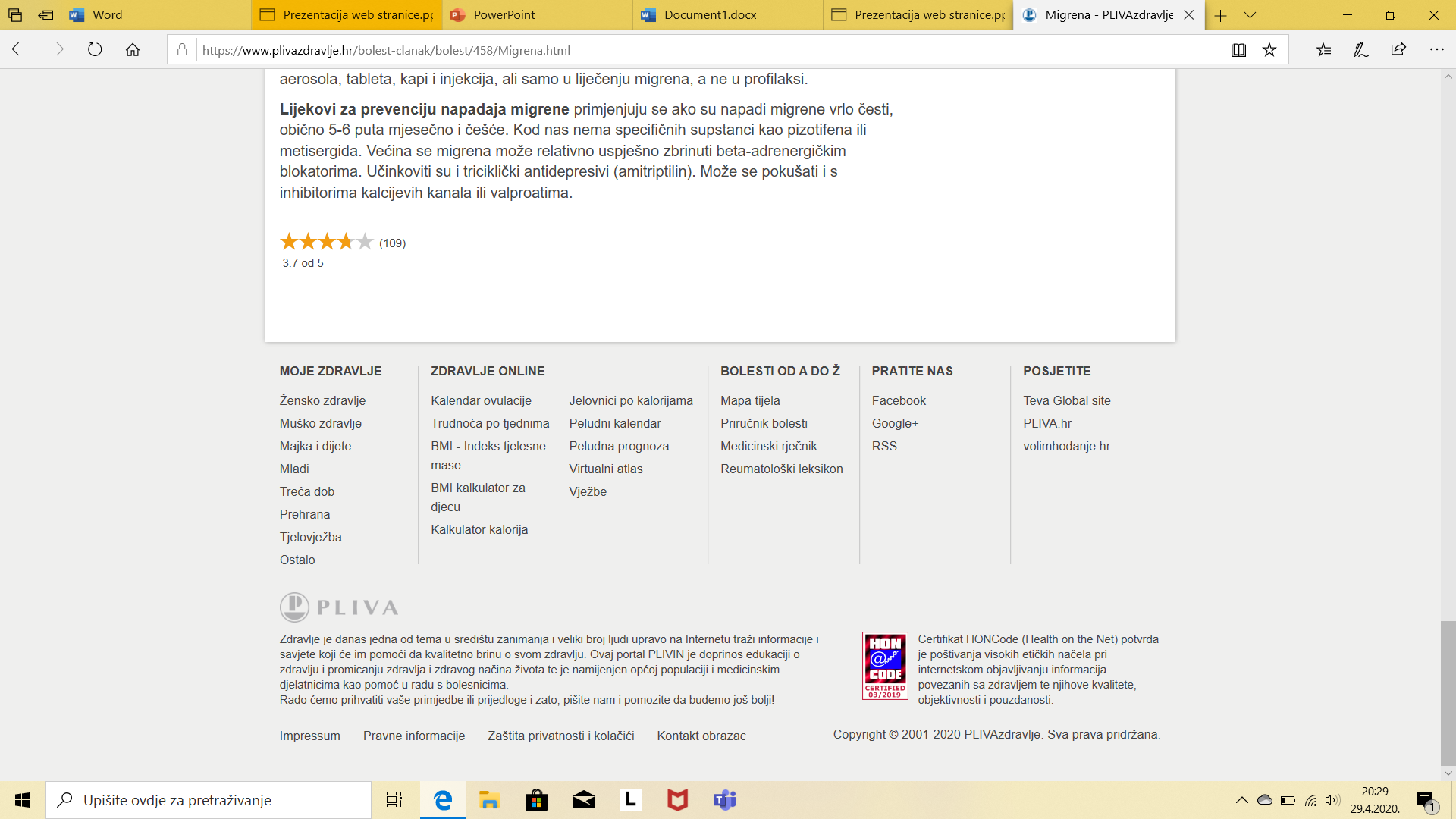 Kakvim je stilom tekst napisan?
Tekst je pisan čistim književnim jezikom
Tekst je pisan dijalektima
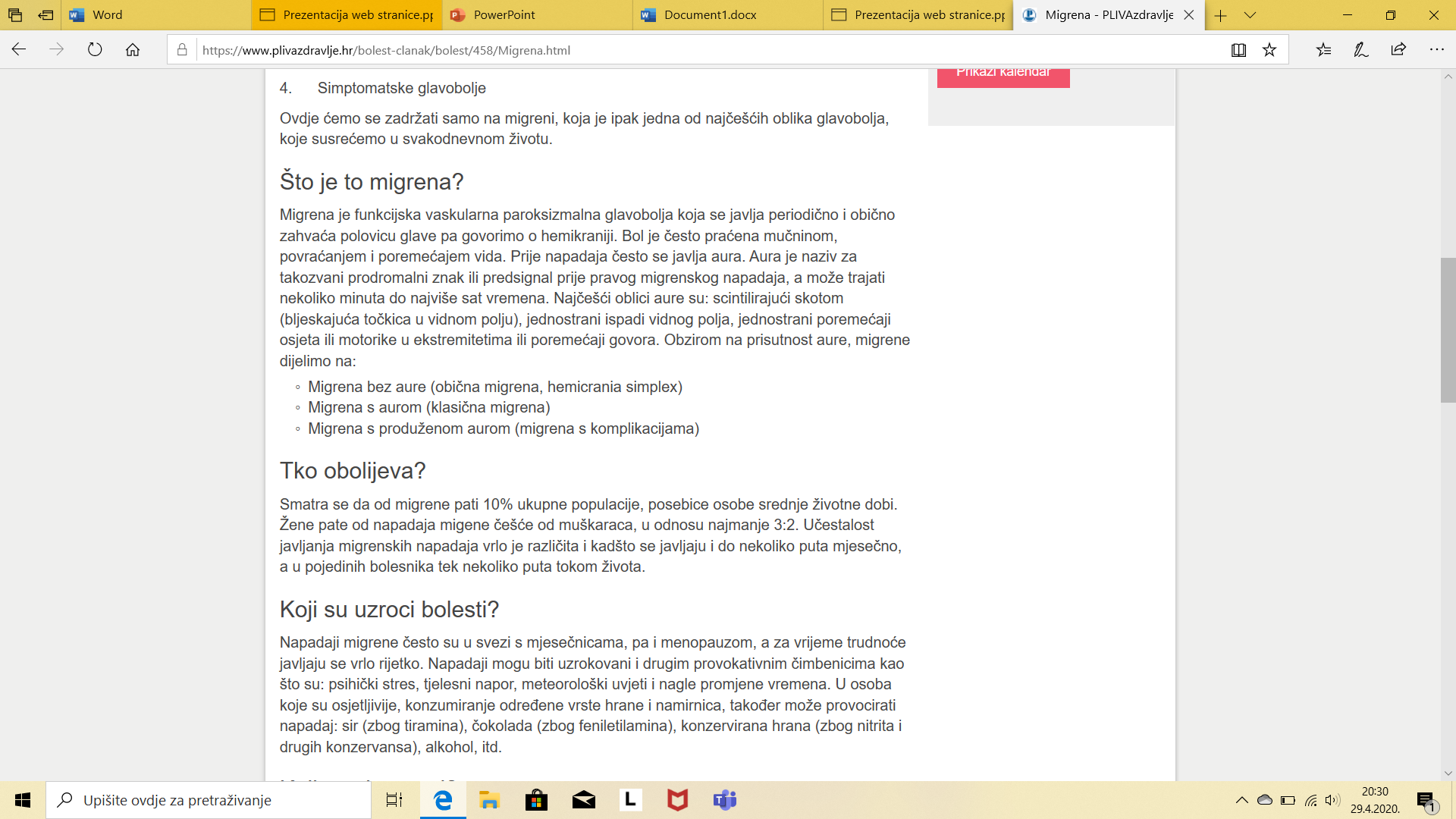 IZVORI ODABRANIH WEB-STRANICA
NEPOUZDANA WEB-STRANICA
 https://www.telegram.hr/zivot/gomila-ljudi-boluje-od-migrena-a-ovo-je-sve-sto-trebate-znati-o-hrani-koja-je-uzrokuje-i-kako-je-sprijeciti/
       POUZDANA WEB-STRANICA
https://www.plivazdravlje.hr/bolest-clanak/bolest/458/Migrena.html
KRAJ
Nadam se da ste uživali.